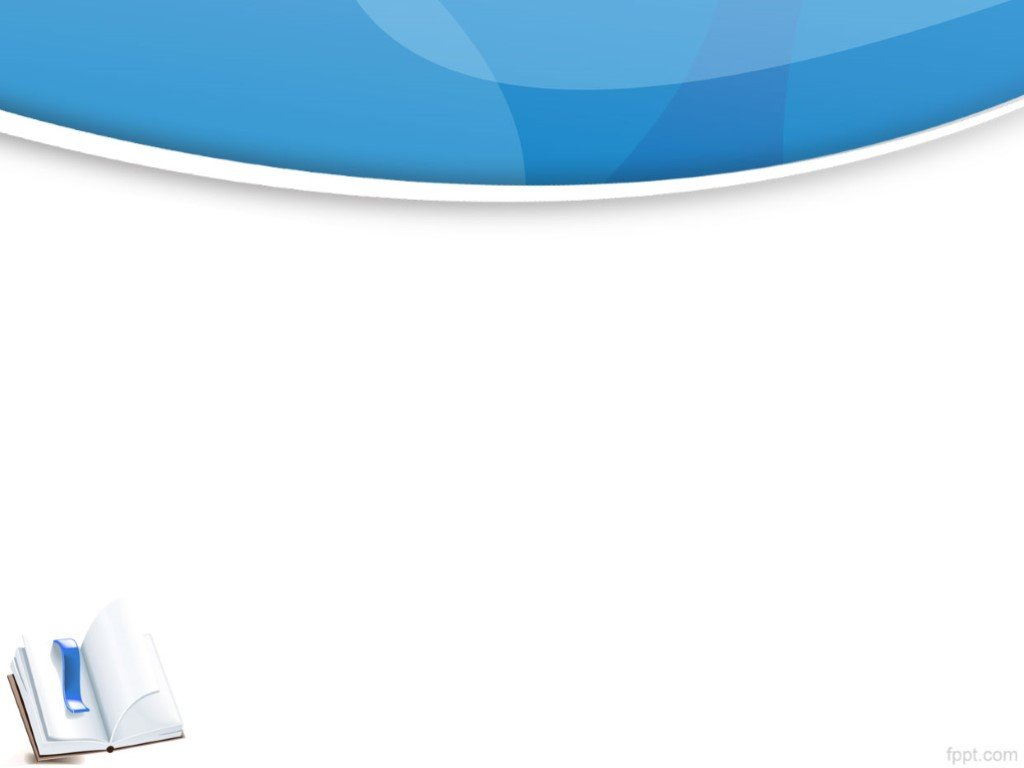 Методические конструкторы – инструмент научной организации труда педагога
Вакуленко Л.М., заместитель директора по организационно-методической работе ГБУ ДО ДДЮТ «На Ленской»
8 июня 2020 г.
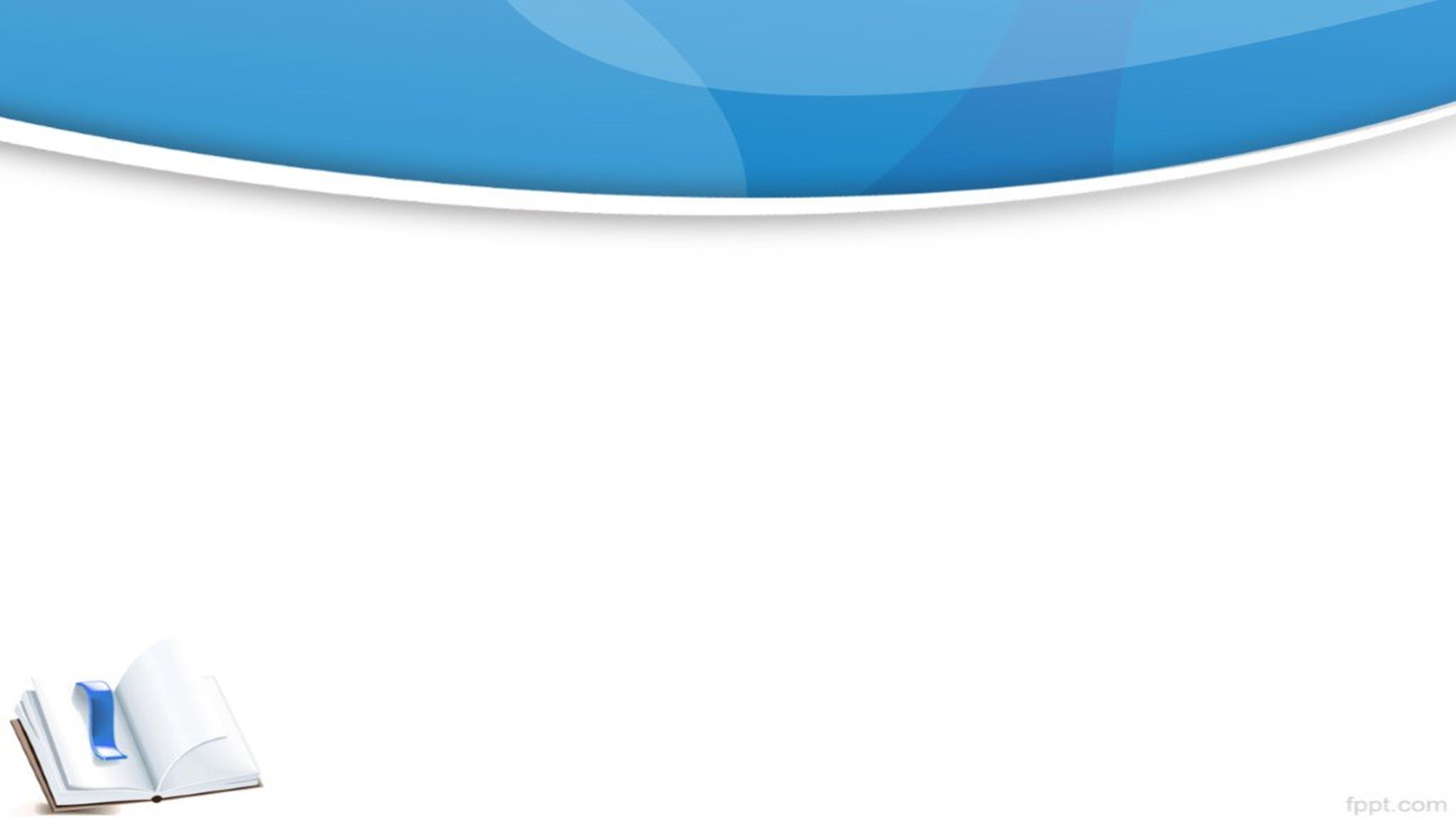 План выступления
Методический конструктор урока.  А. Гин
Методический конструктор приемов для работы с учащимися с ОВЗ. Ресурсный центр шк.-интернат №1 им. К.К. Грота
Методический конструктор кейсов. ДДТ  «Союз»
Методический конструктор позитивного имиджа. 
   ДДЮТ «На Ленской»
Методический конструктор учебного занятия. 
   ДДЮТ «На Ленской»
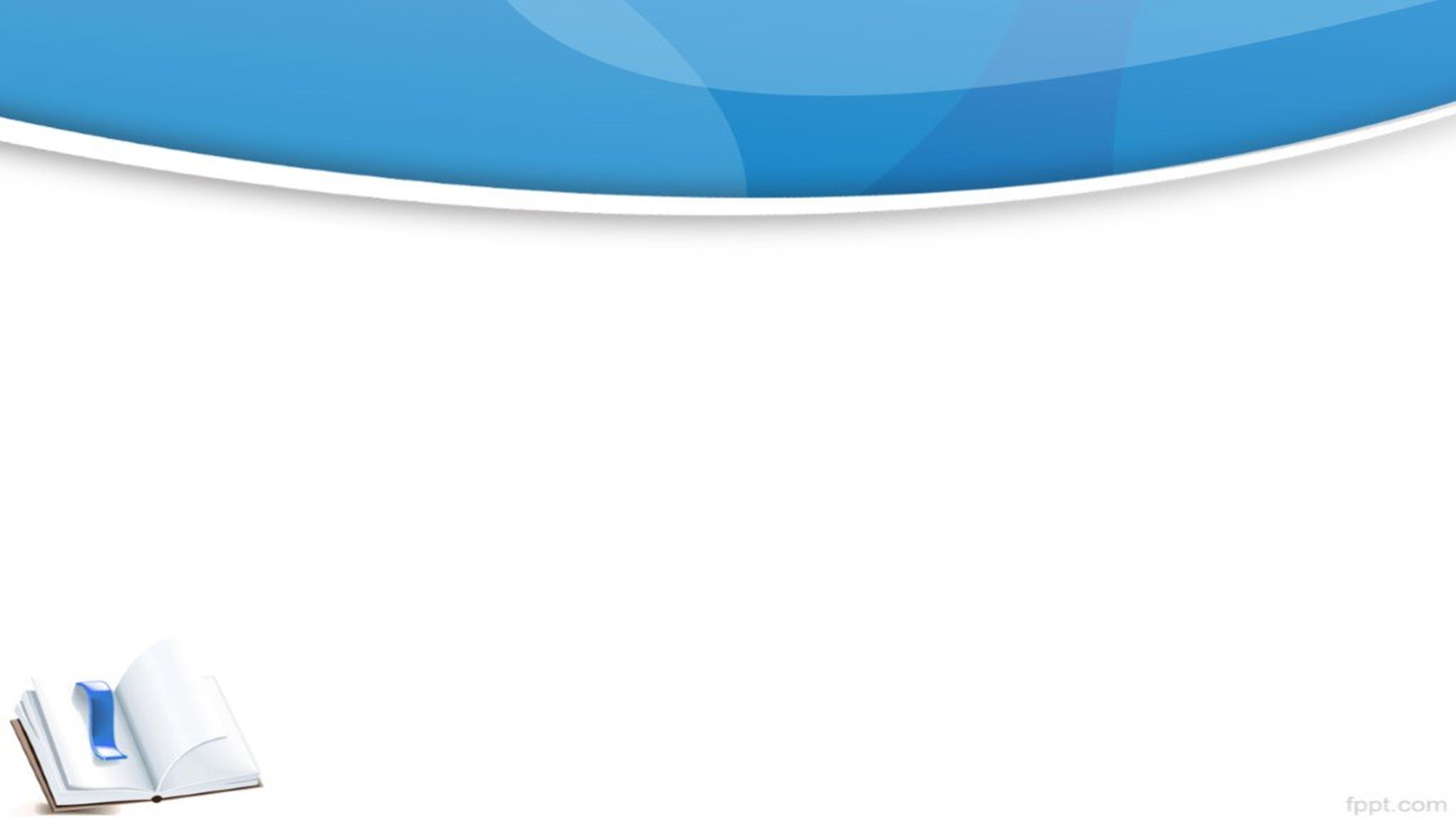 Методический конструктор
Конструктор набор элементов (модулей), комбинируя которые можно выстраивать различные методические разработки, начиная от занятий и заканчивая проектами. 
Конструктор - это своего рода матрица, элементами которой могут выступать тексты, иллюстрации, программы, упражнения, педагогические приёмы и т.д. 
Виды конструкторов не ограничены. 
Учебно-методический комплекс педагога, а сегодня методические кейсы это тоже методические конструкторы.
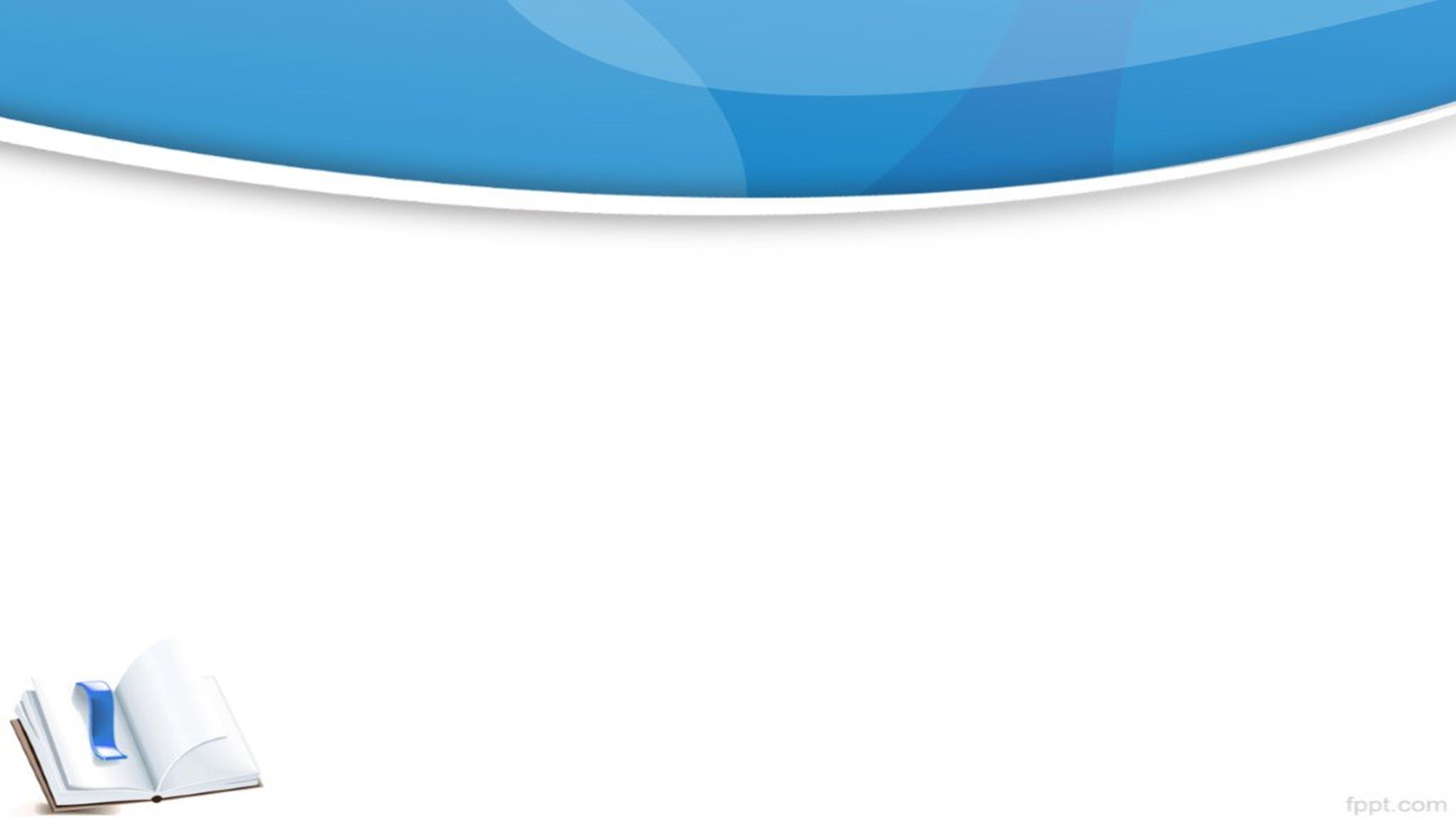 Методические кейсы
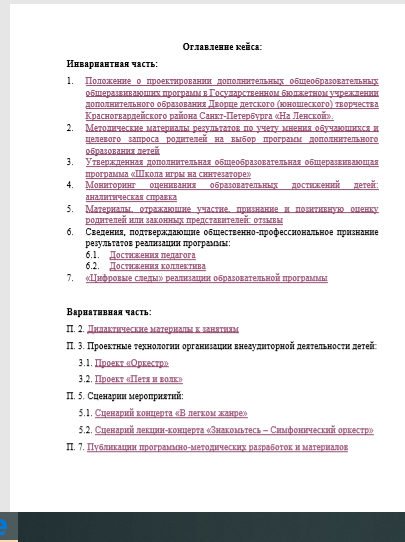 Сольфеджио   - кейс педагога Имамеевой Р.А.
Юный музеевед - кейс педагога Войт А.А.
Школа игры на синтезаторе - кейс педагога Горохова В.А.
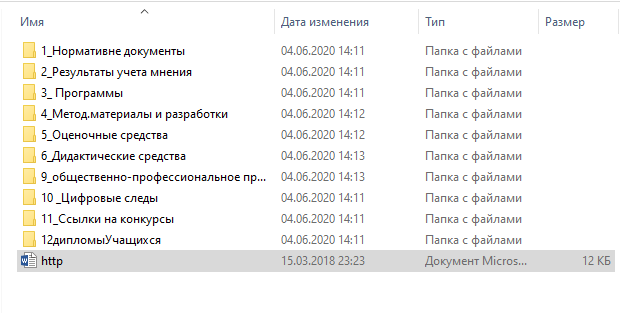 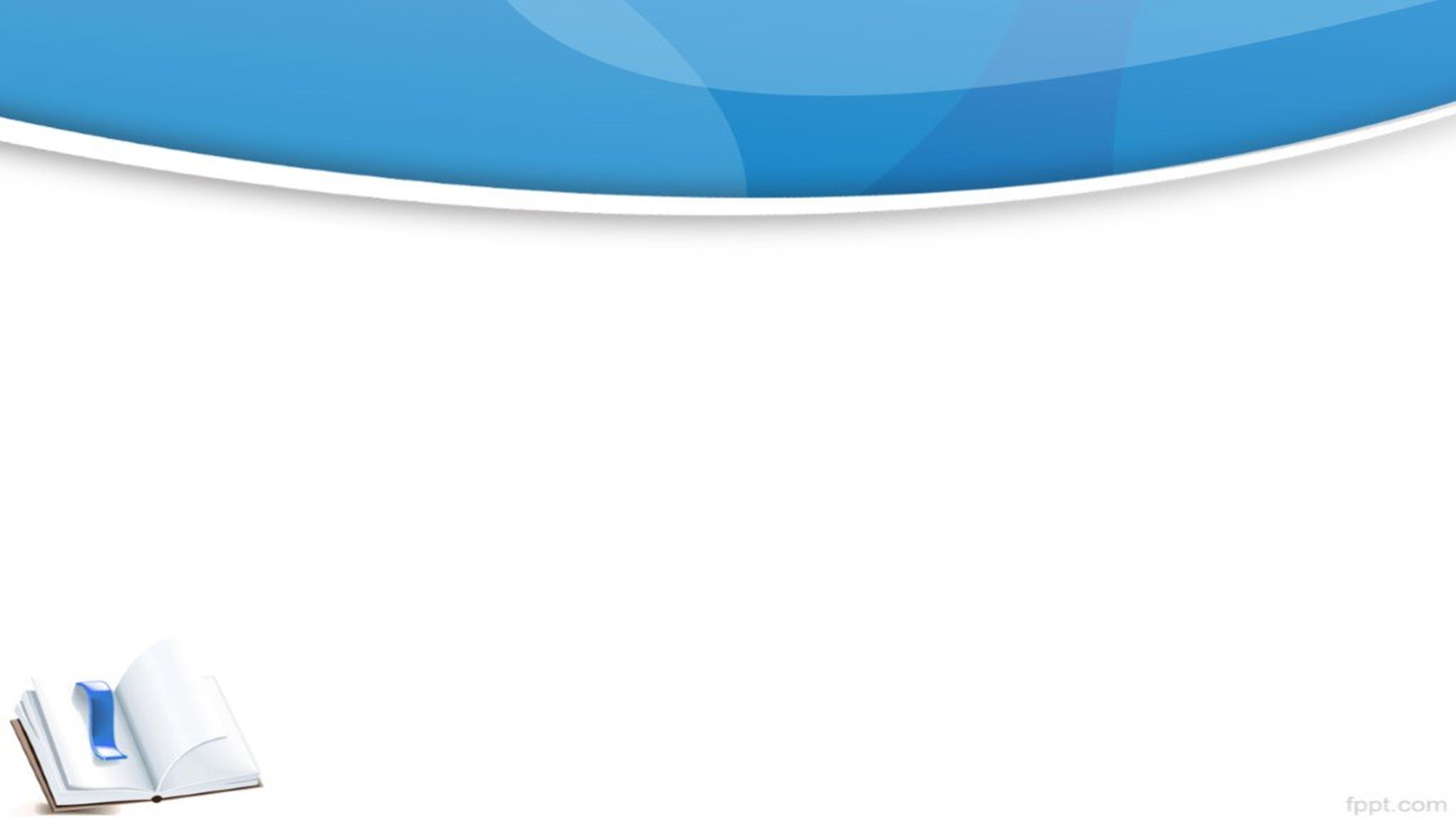 Педагоги-инноваторы Дворца
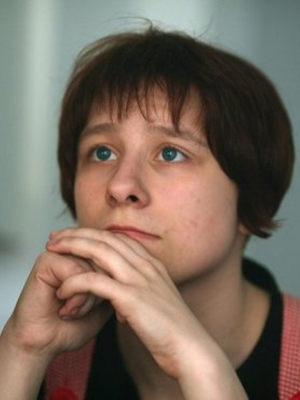 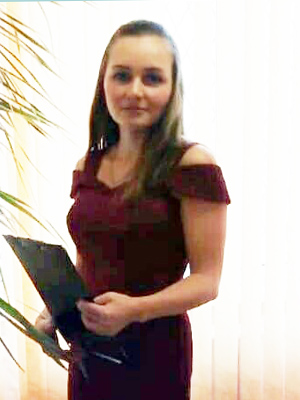 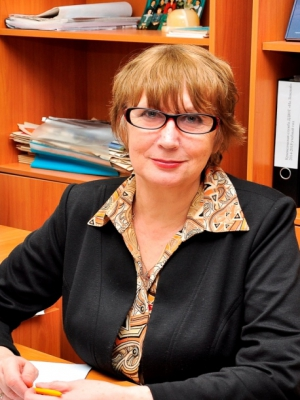 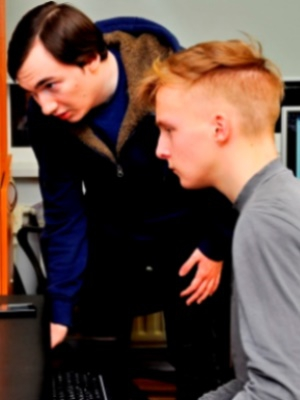 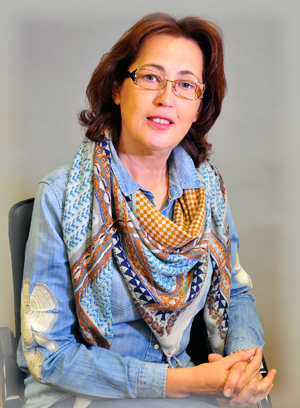 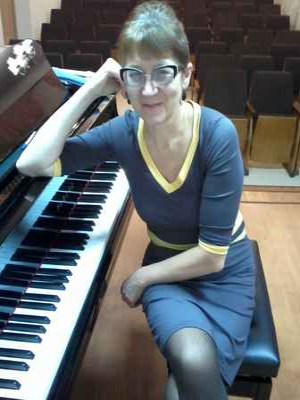 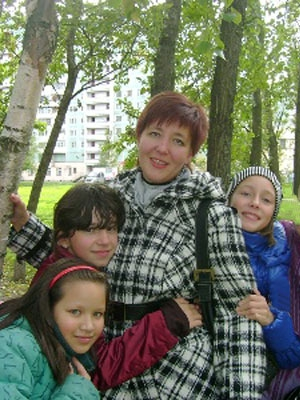 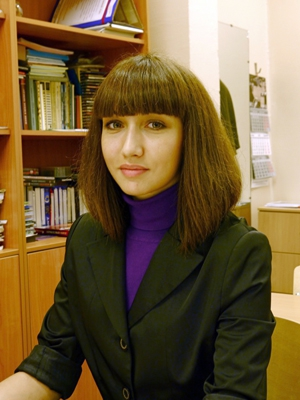 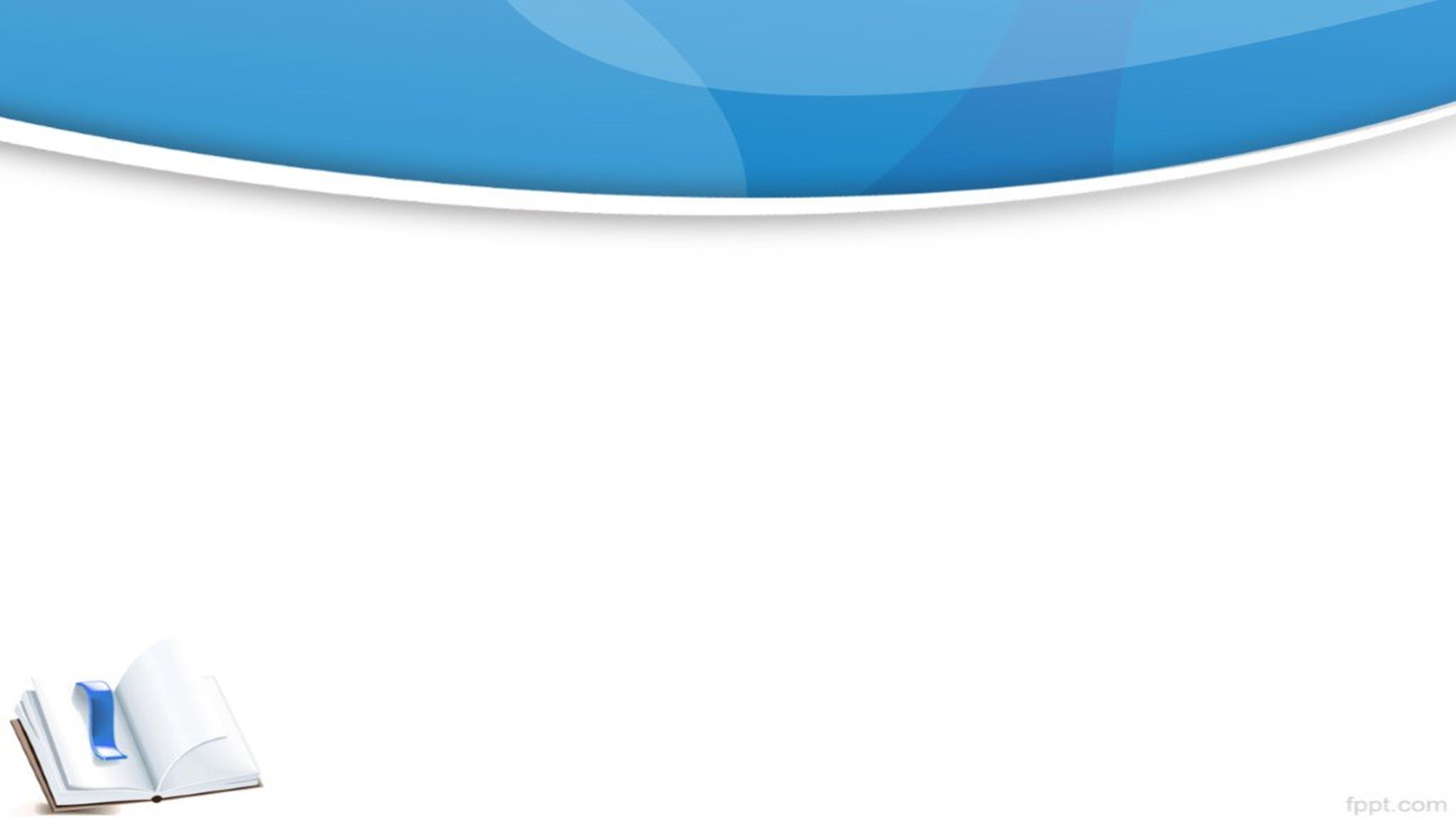 Свобода выбора. Открытость. Деятельность. Обратная связь. Идеальность
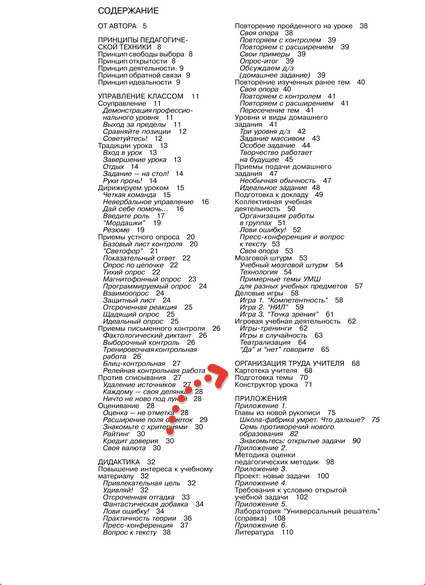 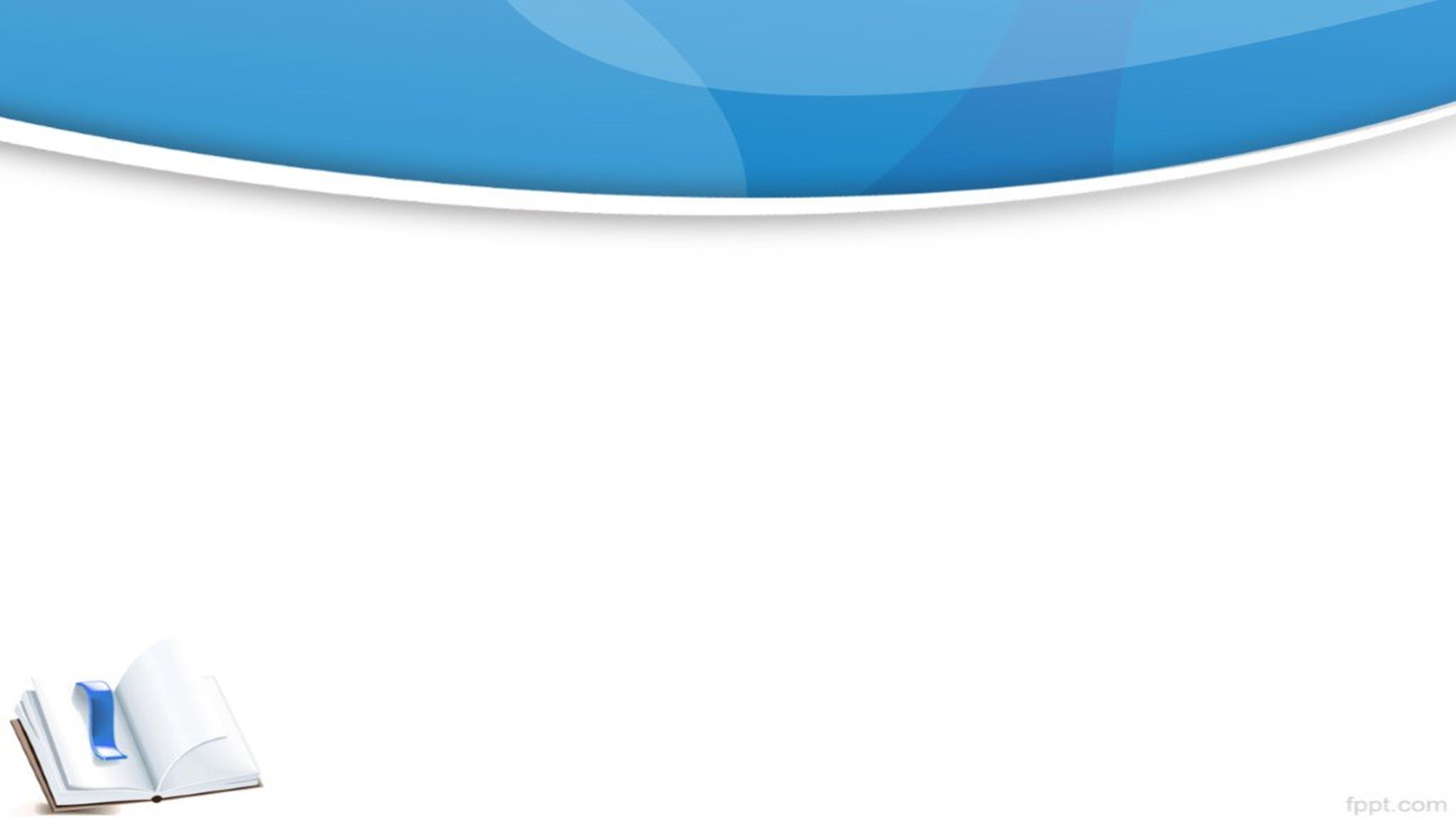 Кейс-метод в дополнительном образовании детей. Методический конструктор
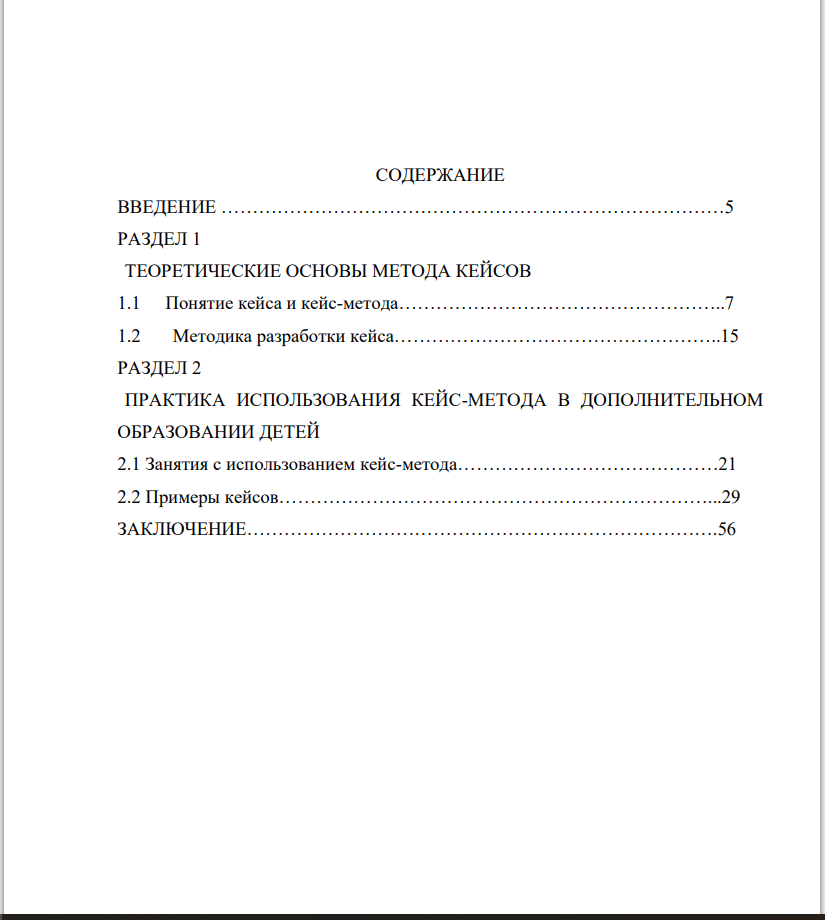 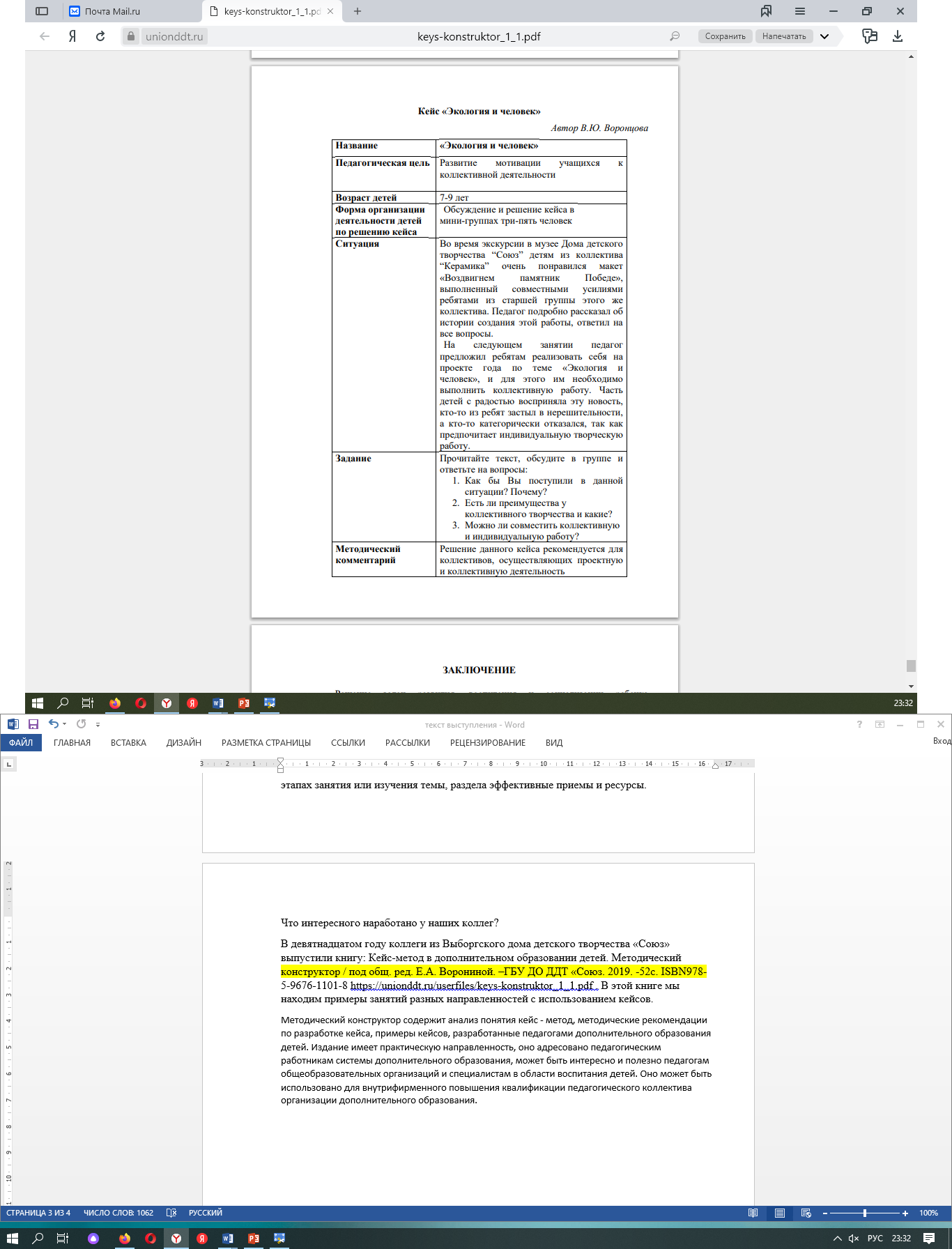 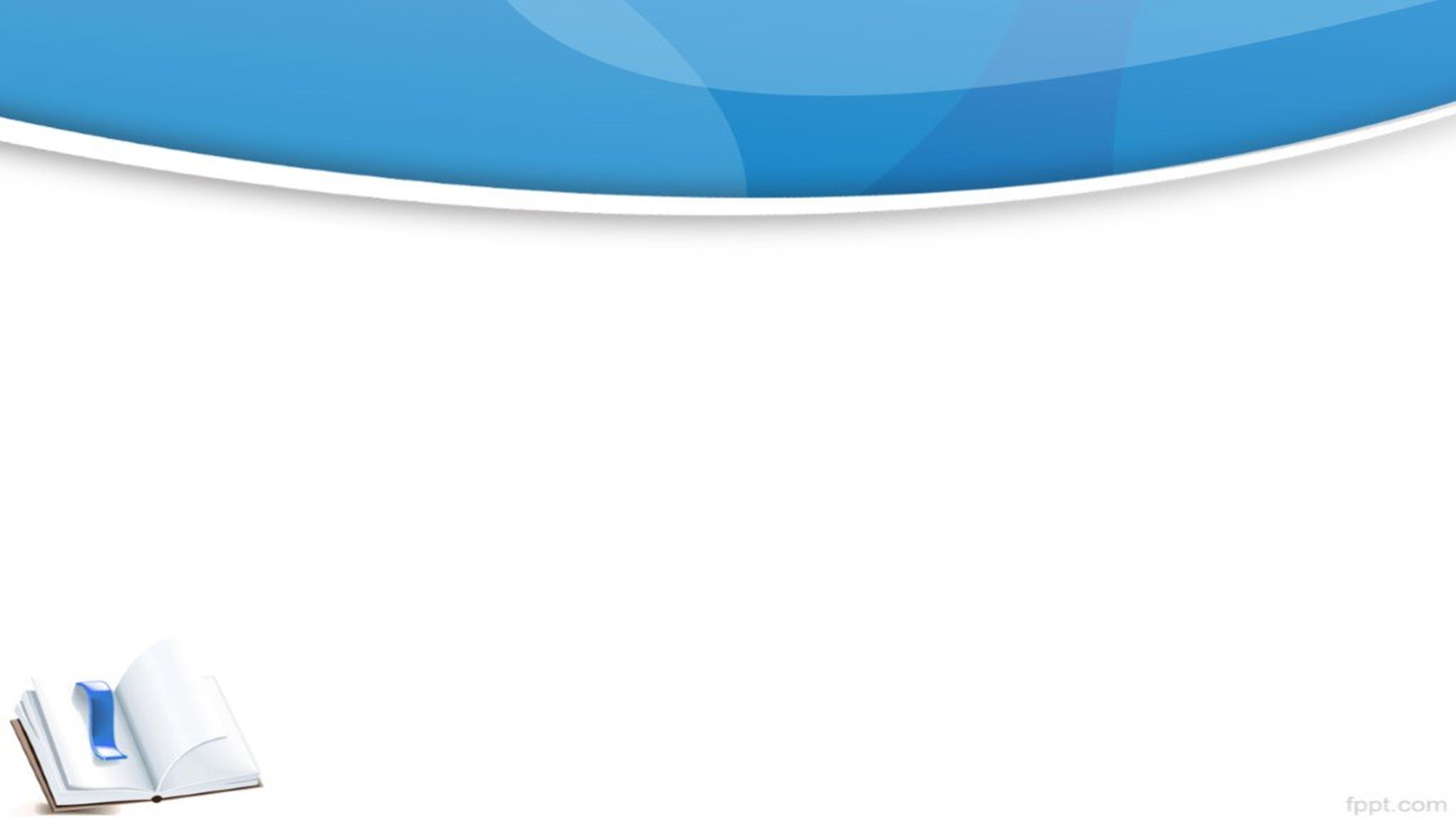 МК и ШК
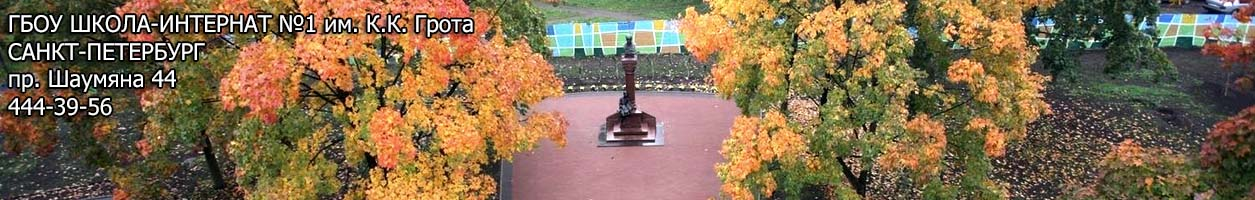 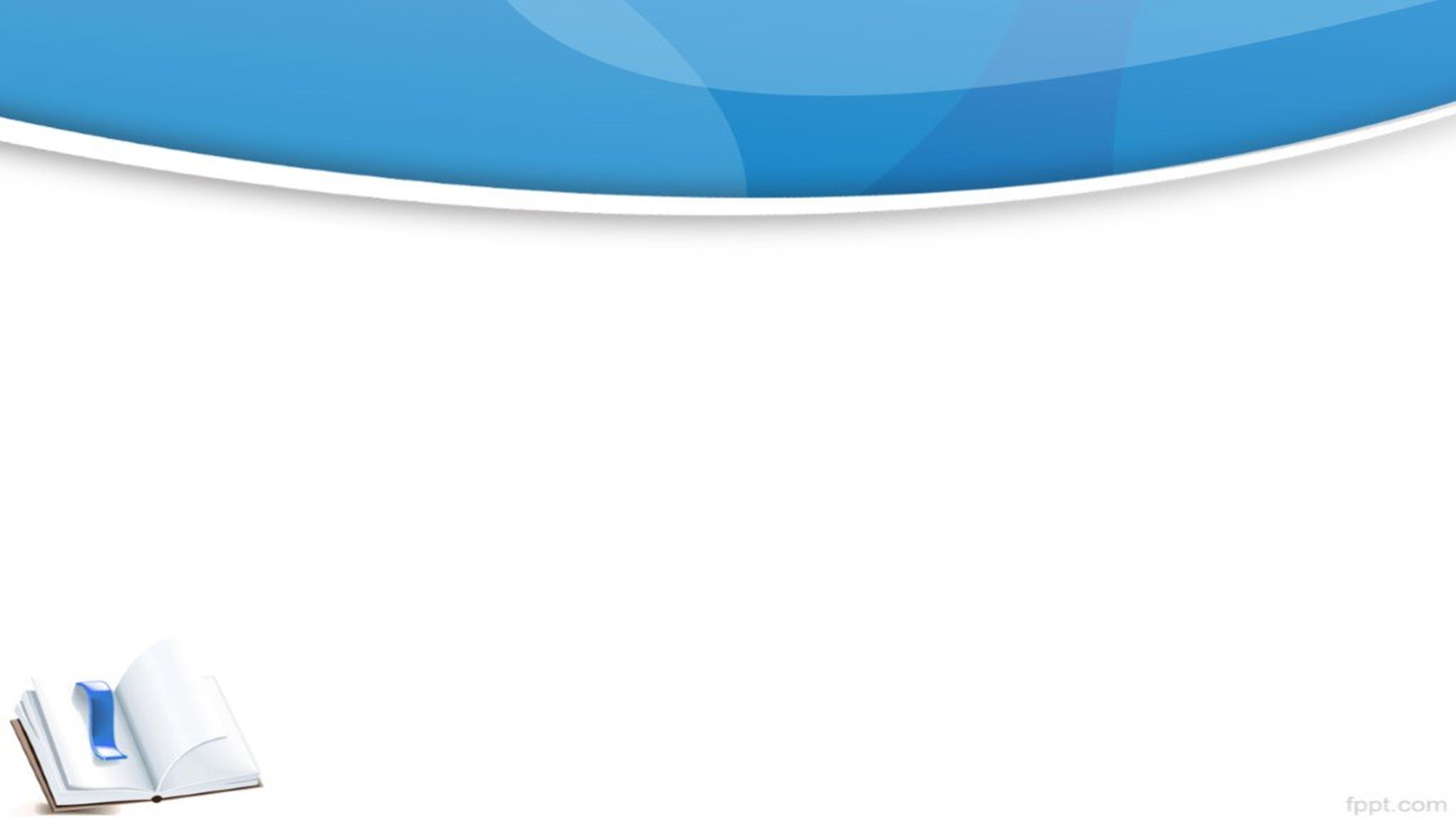 Учебное пособие для молодых педагогов "OFF-LINE НАСТАВНИК"
Столбова Н. П., Тихова М.А. Off-line наставник: Учебное пособие для молодых педагогов. -СПб.: ДДЮТ «На Ленской» Красногвардейского района Санкт-Петербурга, 2016. –105с. ISBN978-5-4386-1208-72
«Offline наставник» -
 тренажер для молодого педагога (.zip)
Для обдумывания ситуаций общения, оттачивания педагогического мастерства, обдумывания собственных ситуаций
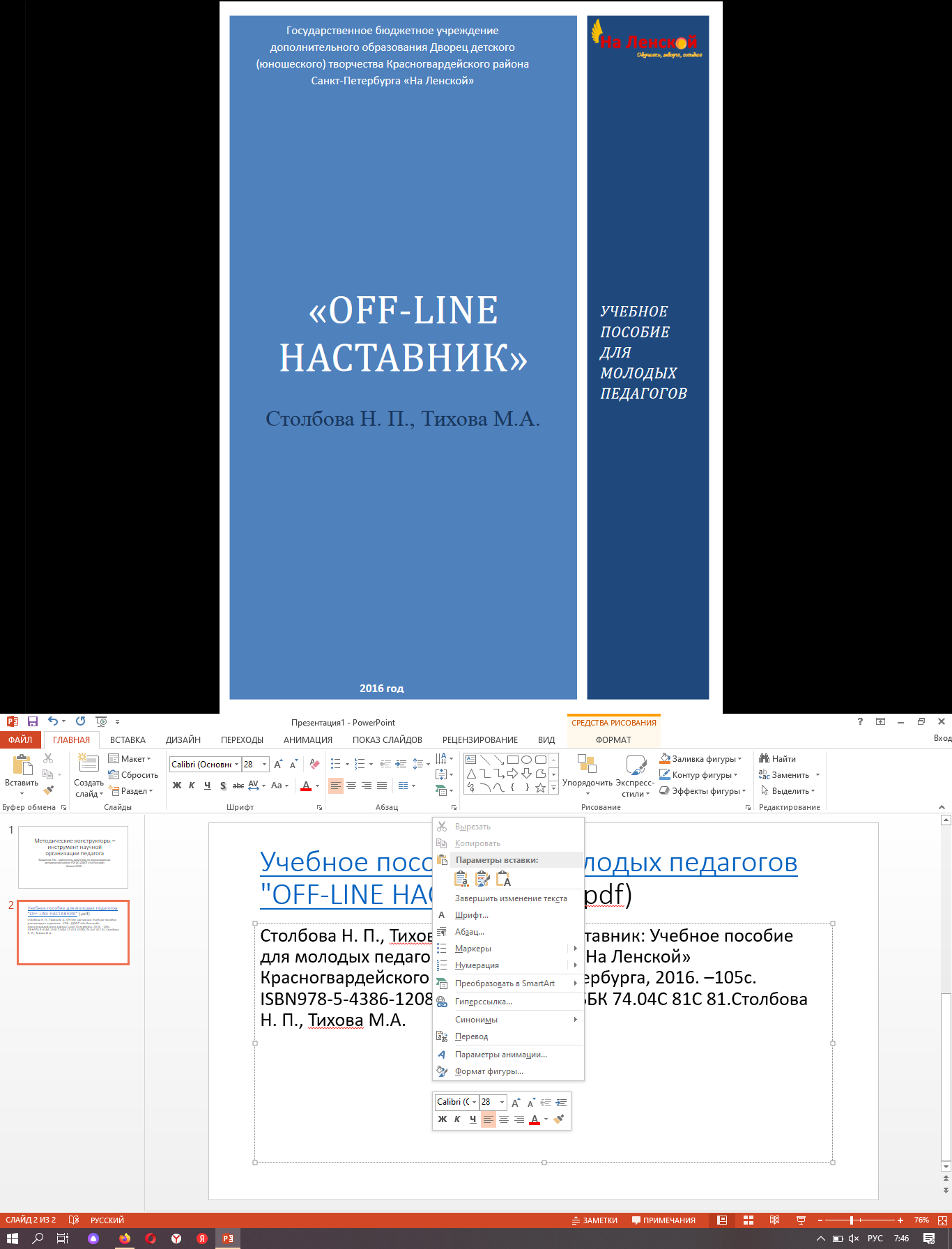 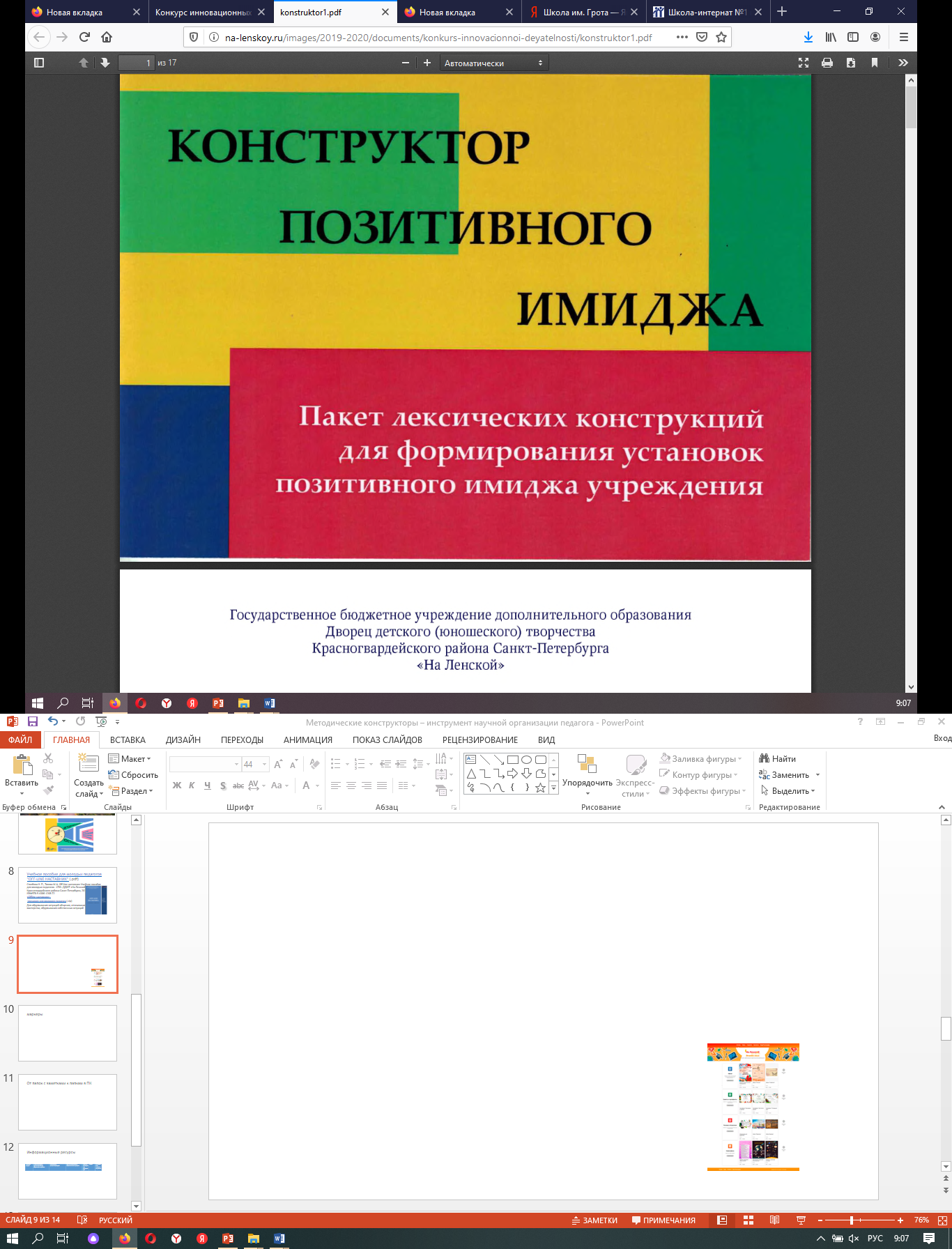 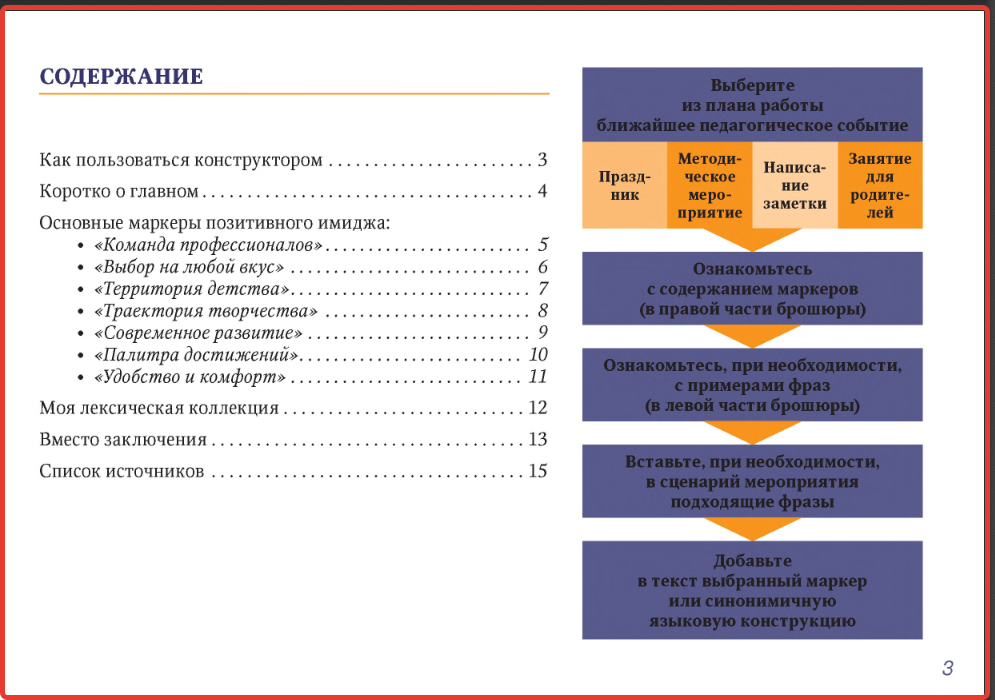 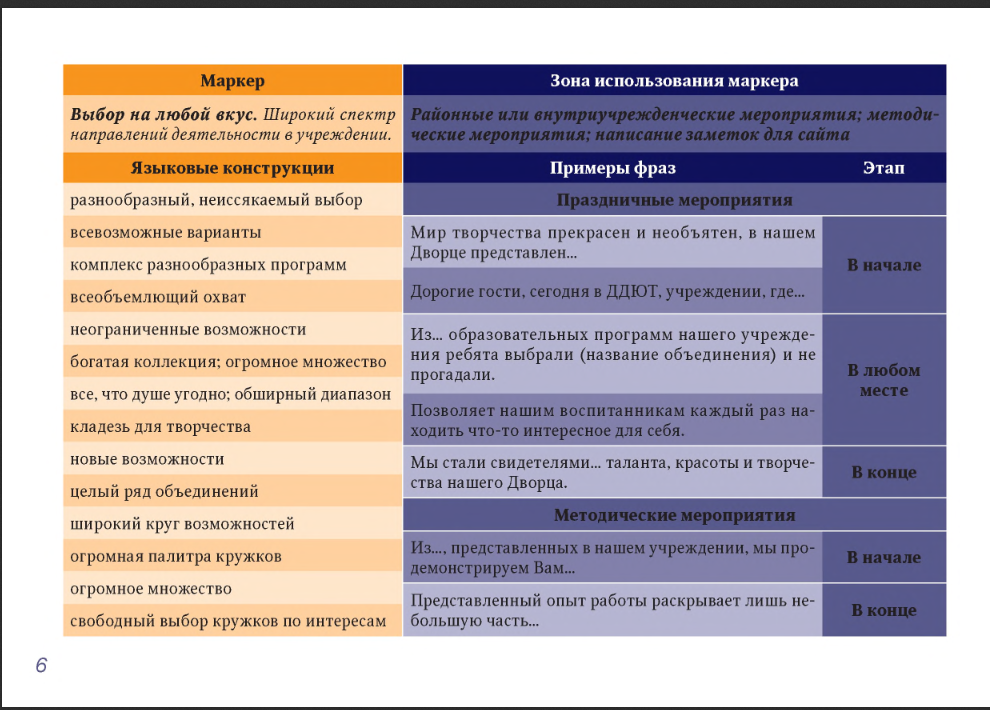 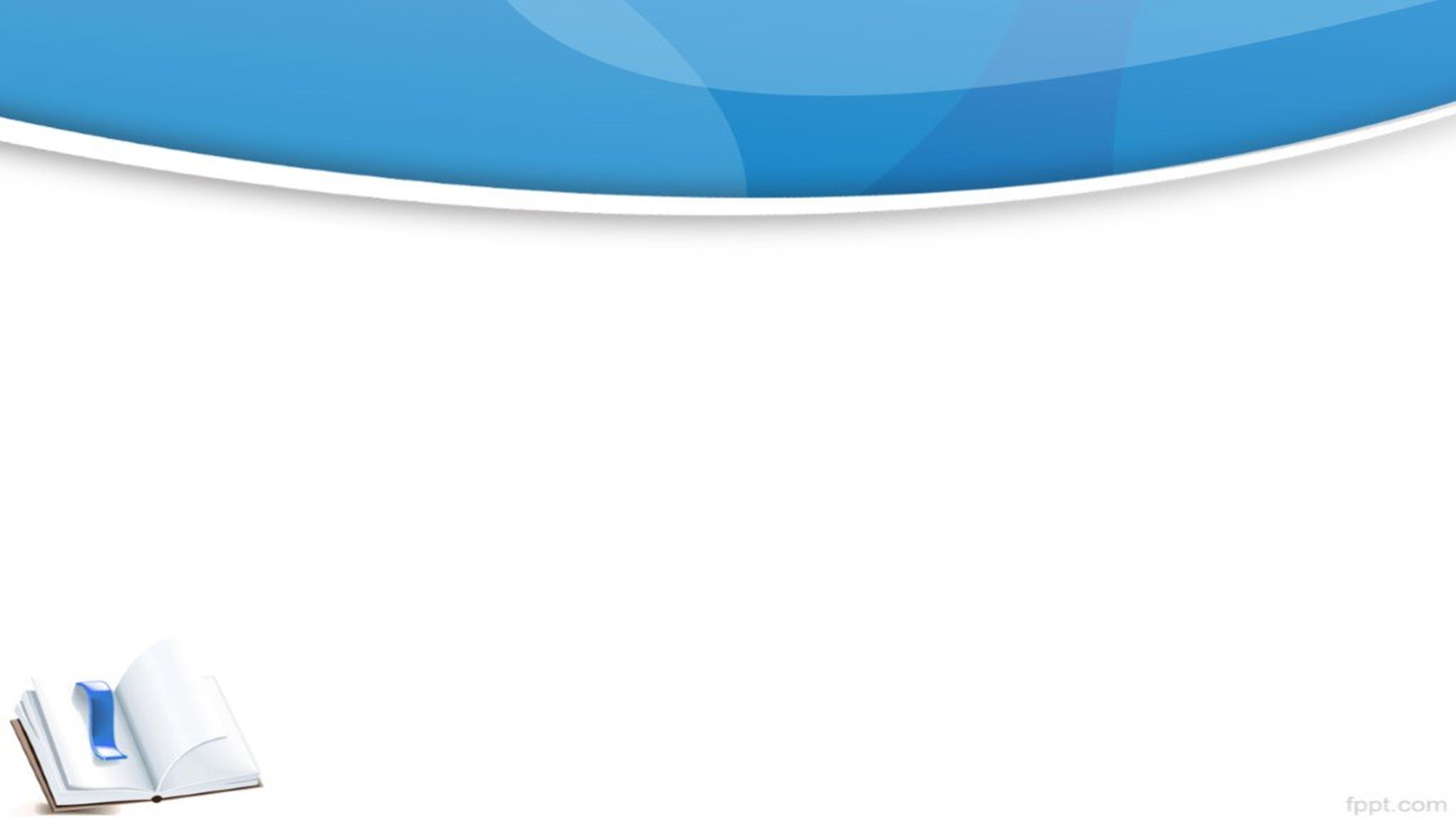 От папок с заметками к папкам в ПК
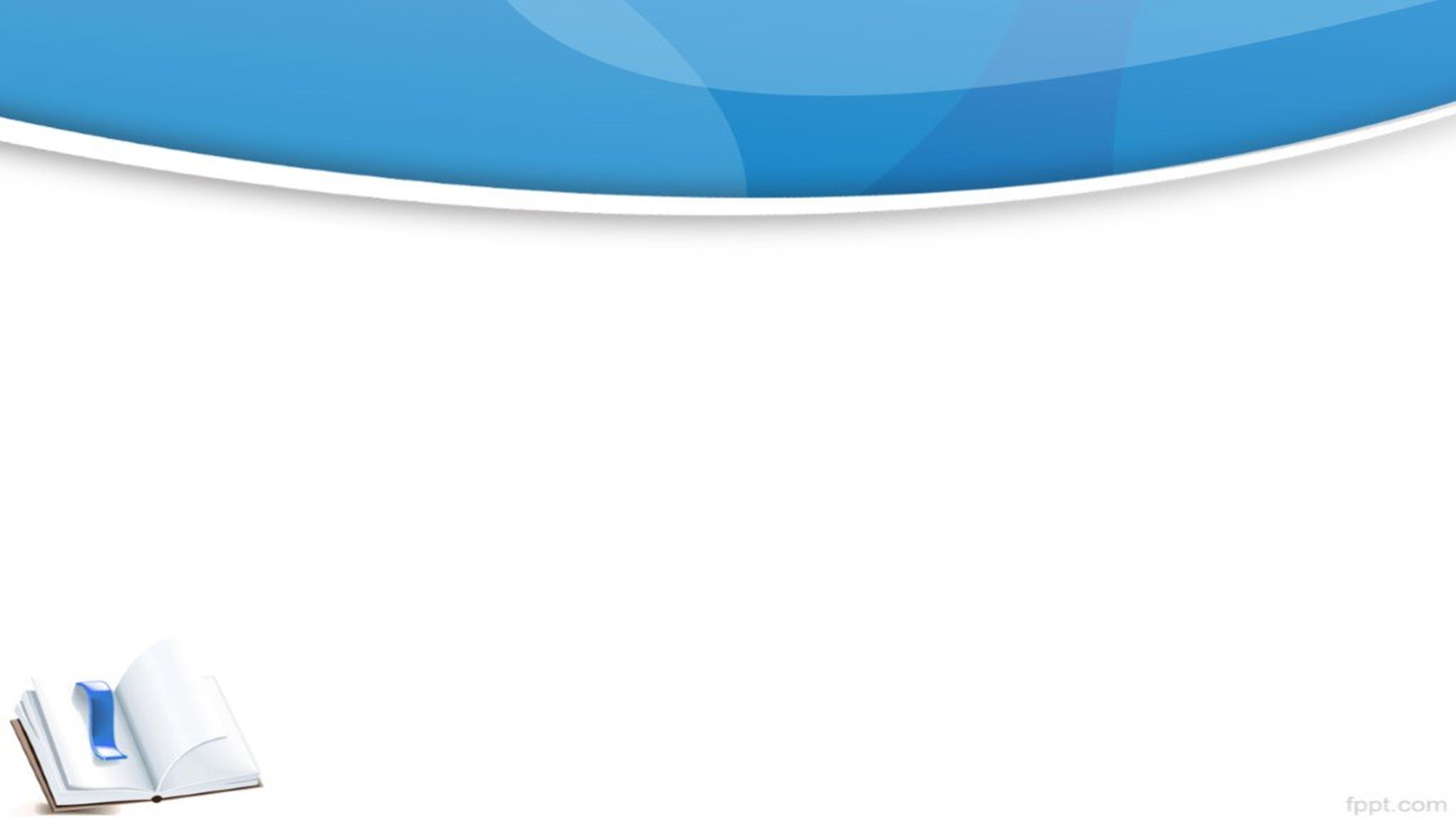 Информационные ресурсы
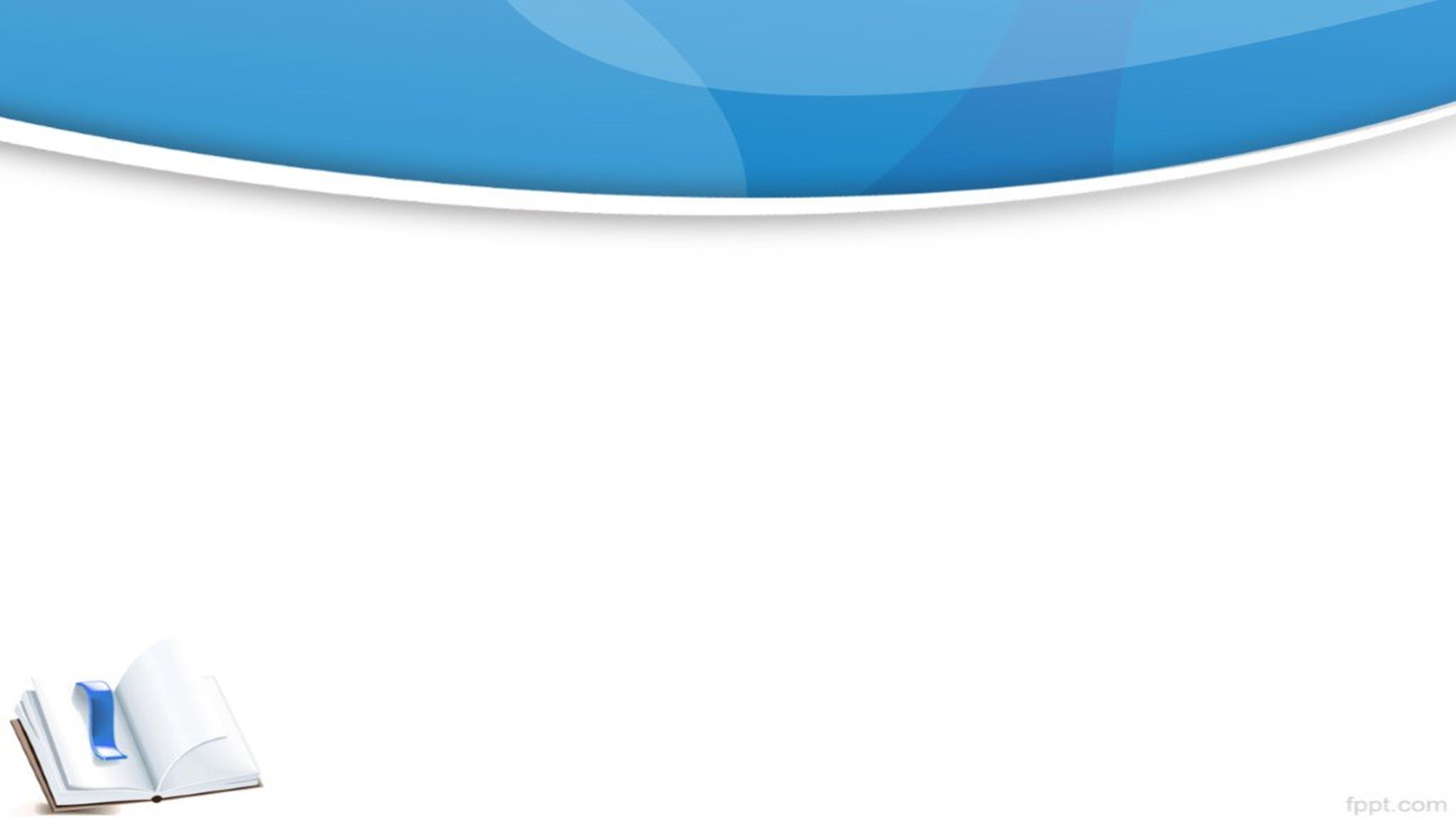 Методический конструктор занятия
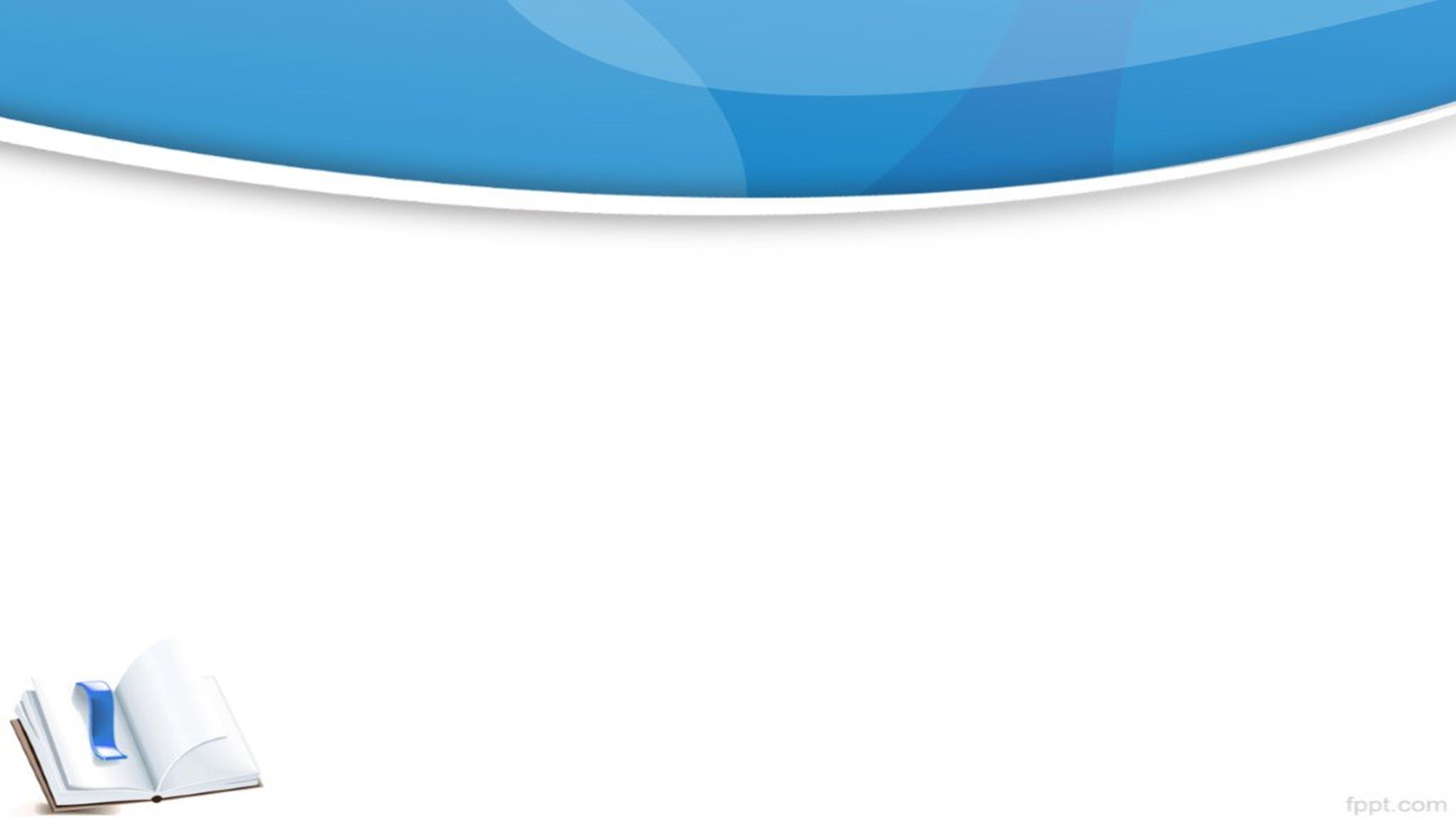 Прием РАФТ (технология критического мышления)
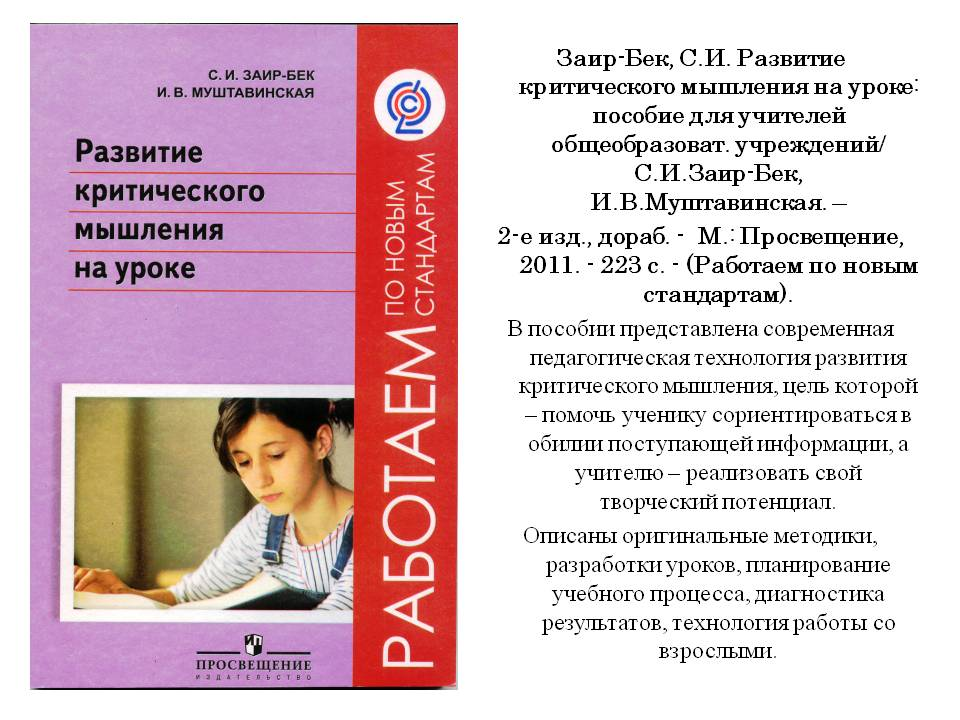 Р - роль
А - аудитория
Ф - форма
Т - тема